وحدات الكتلة في النظام المتري
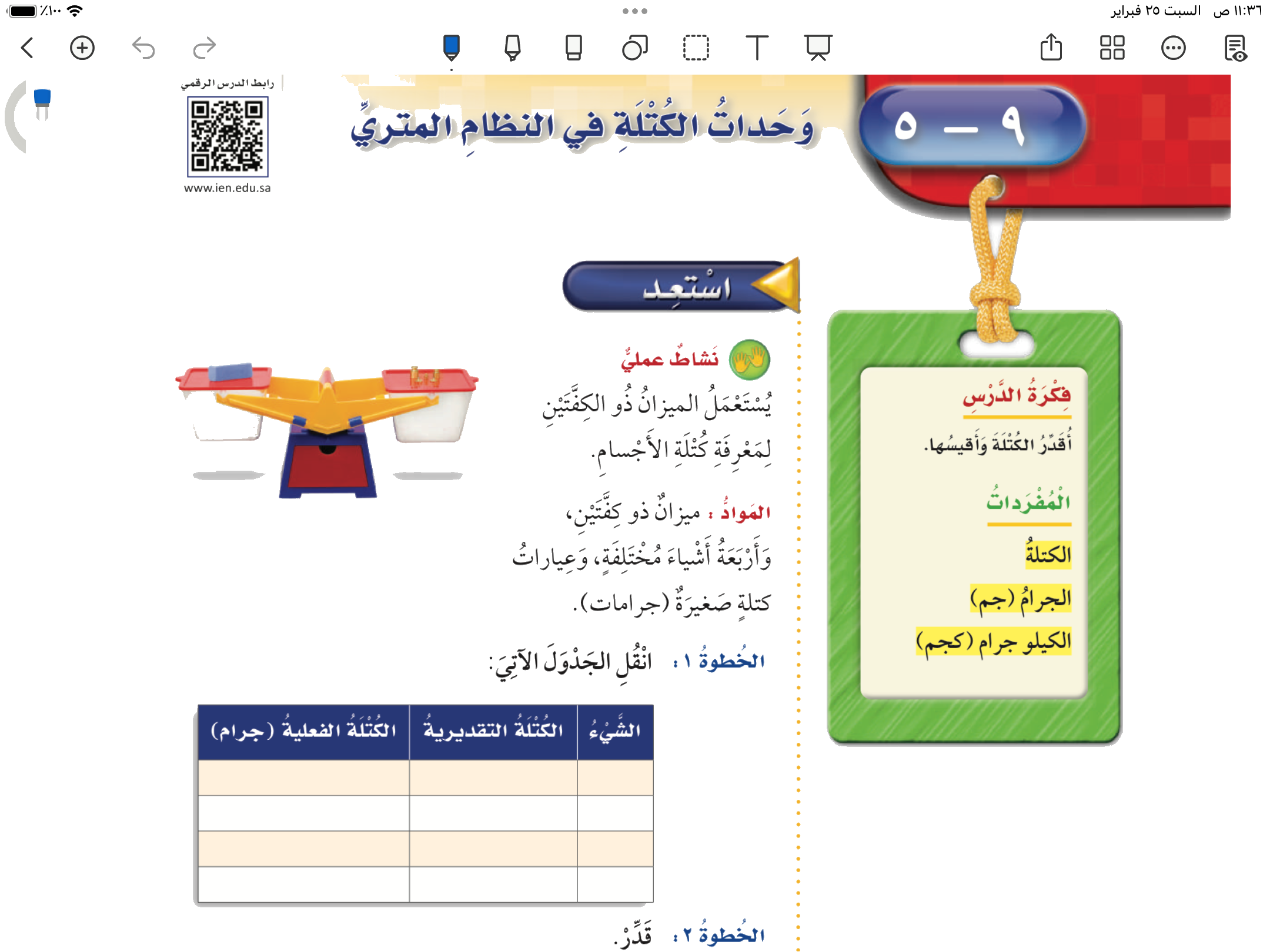 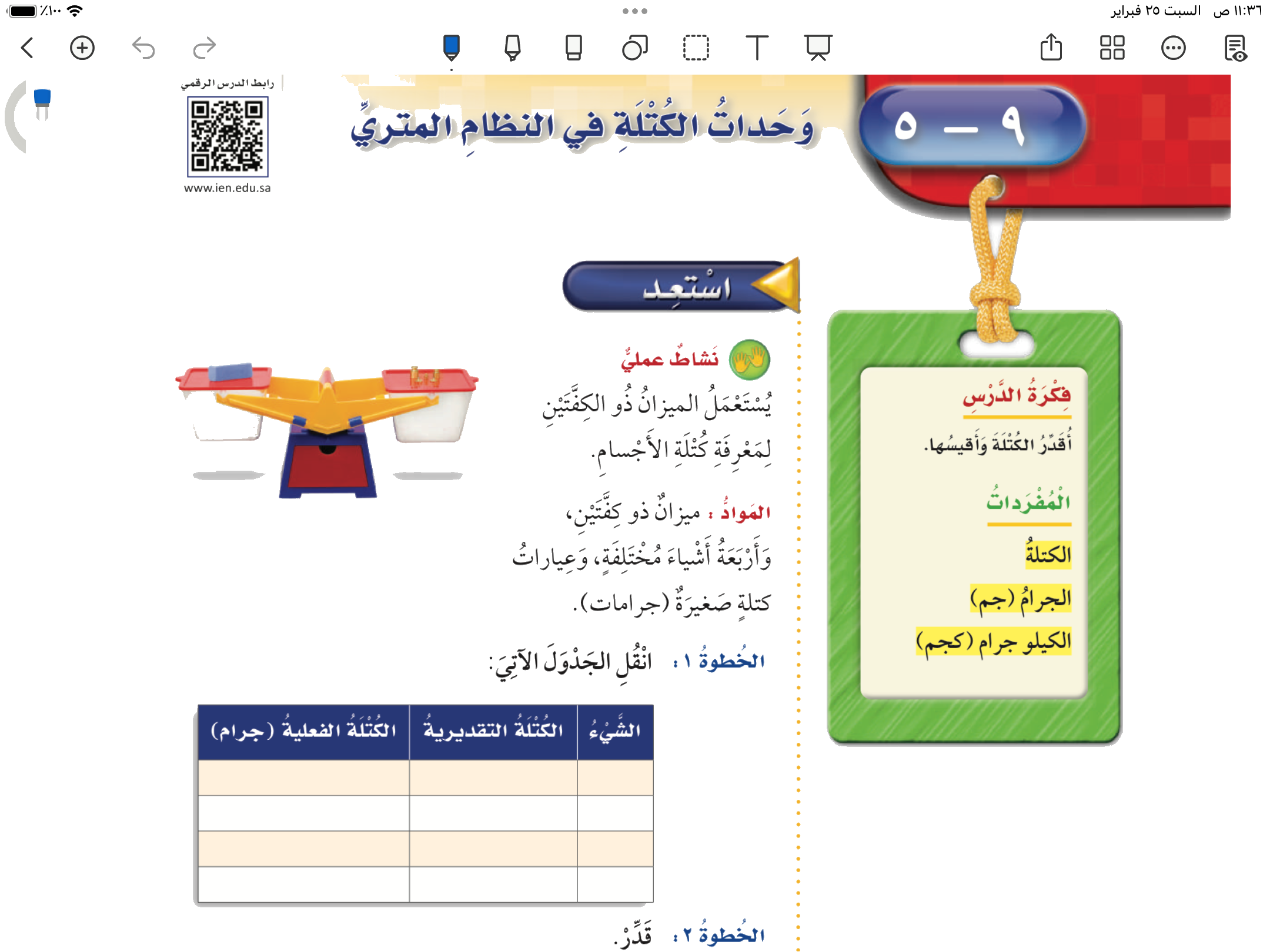 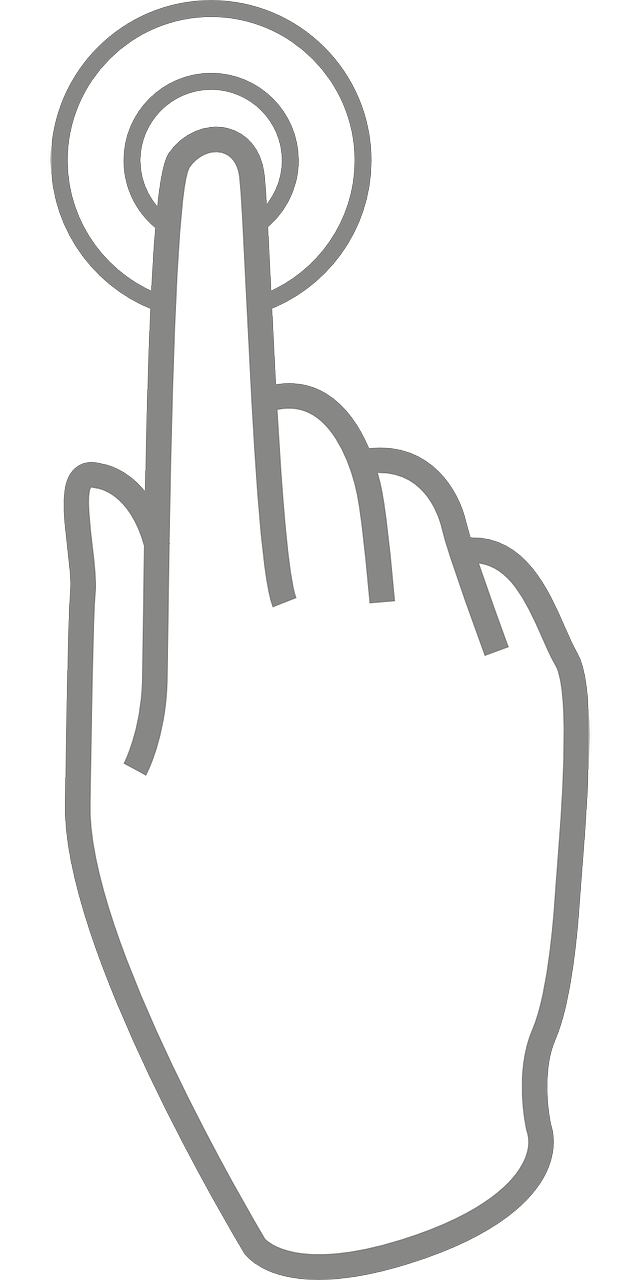 وحدات الكتلة في النظام المتري
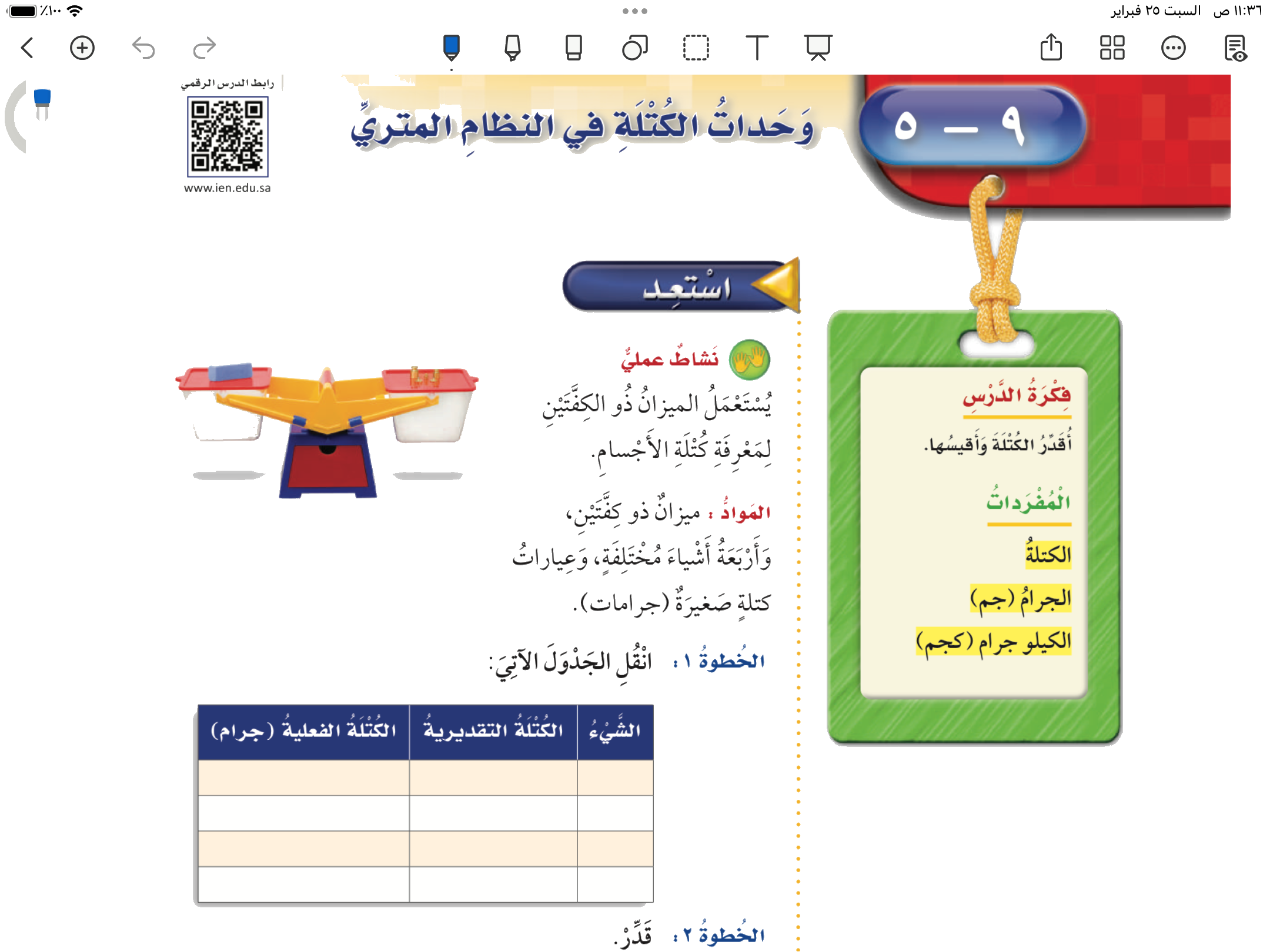 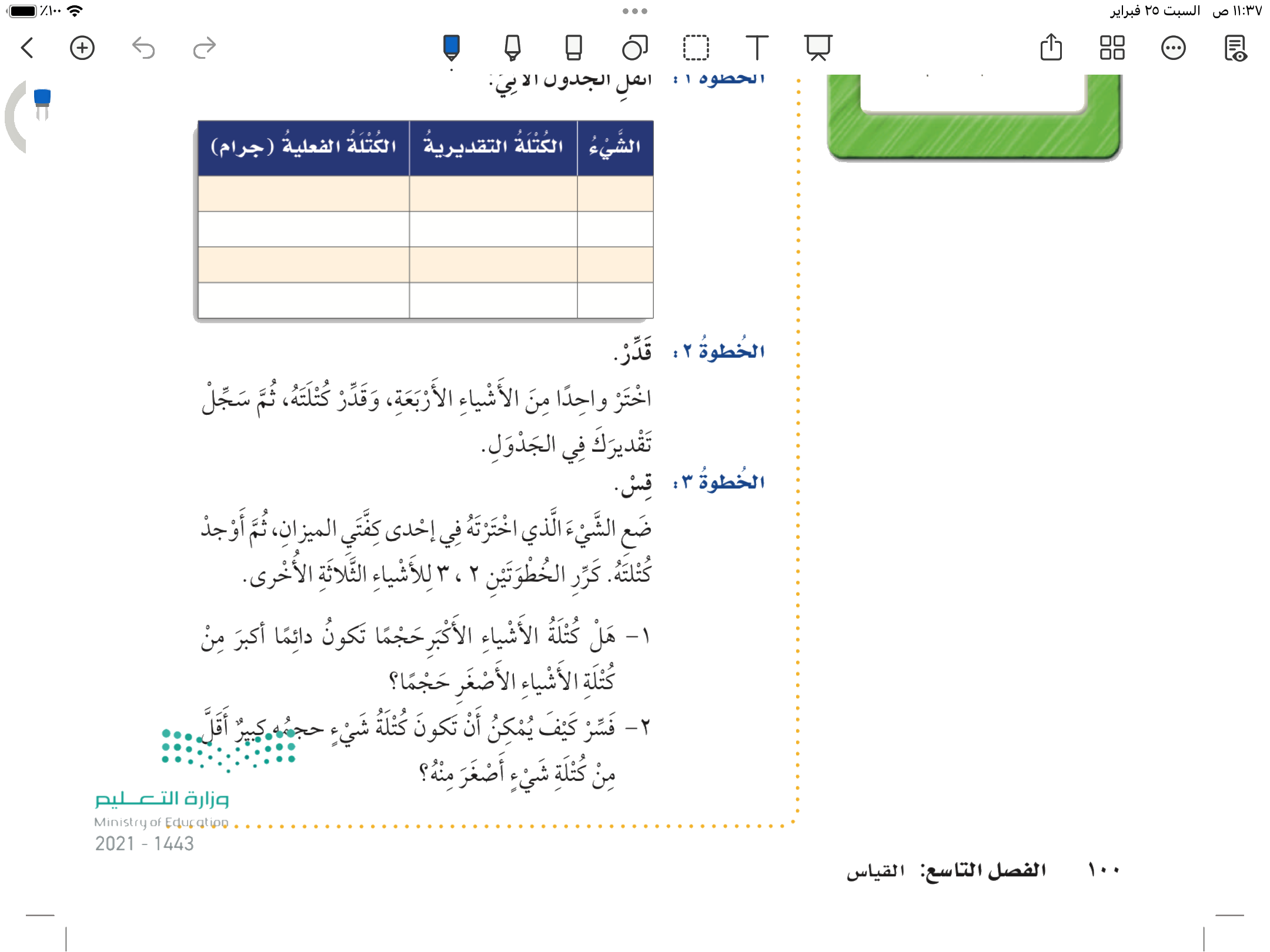 صفحة ٣٤
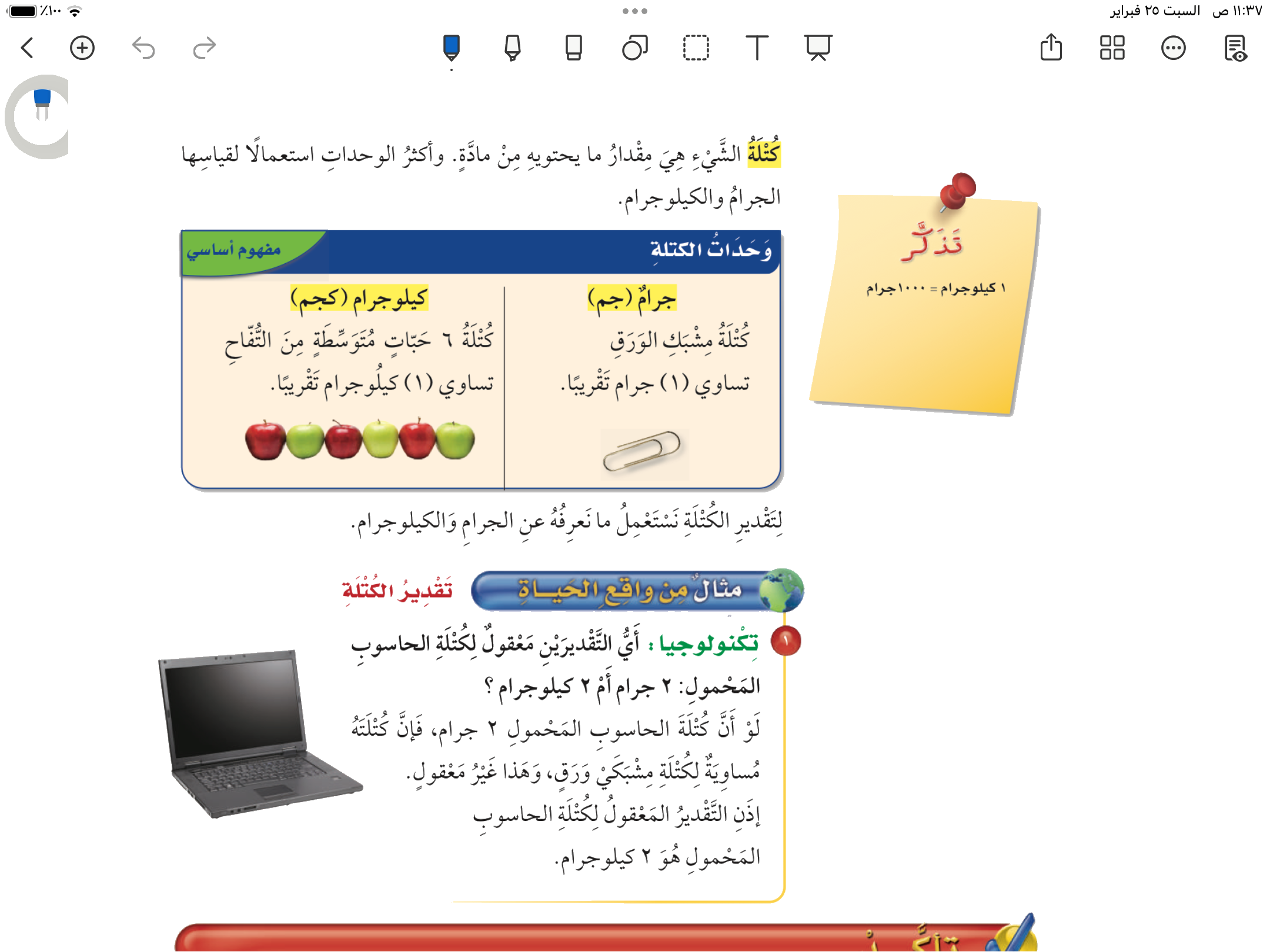 صفحة ٣٥
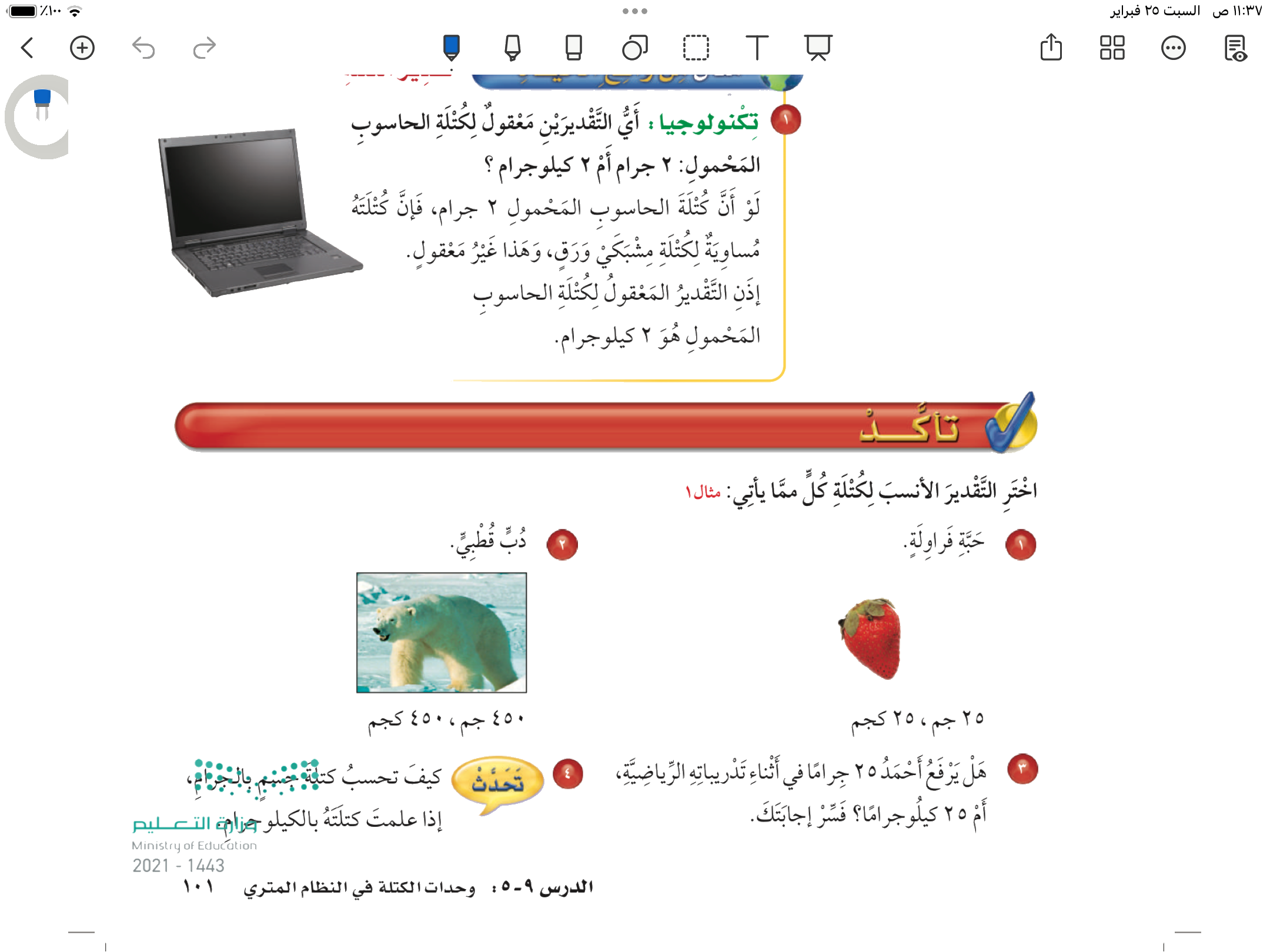 صفحة ٣٥
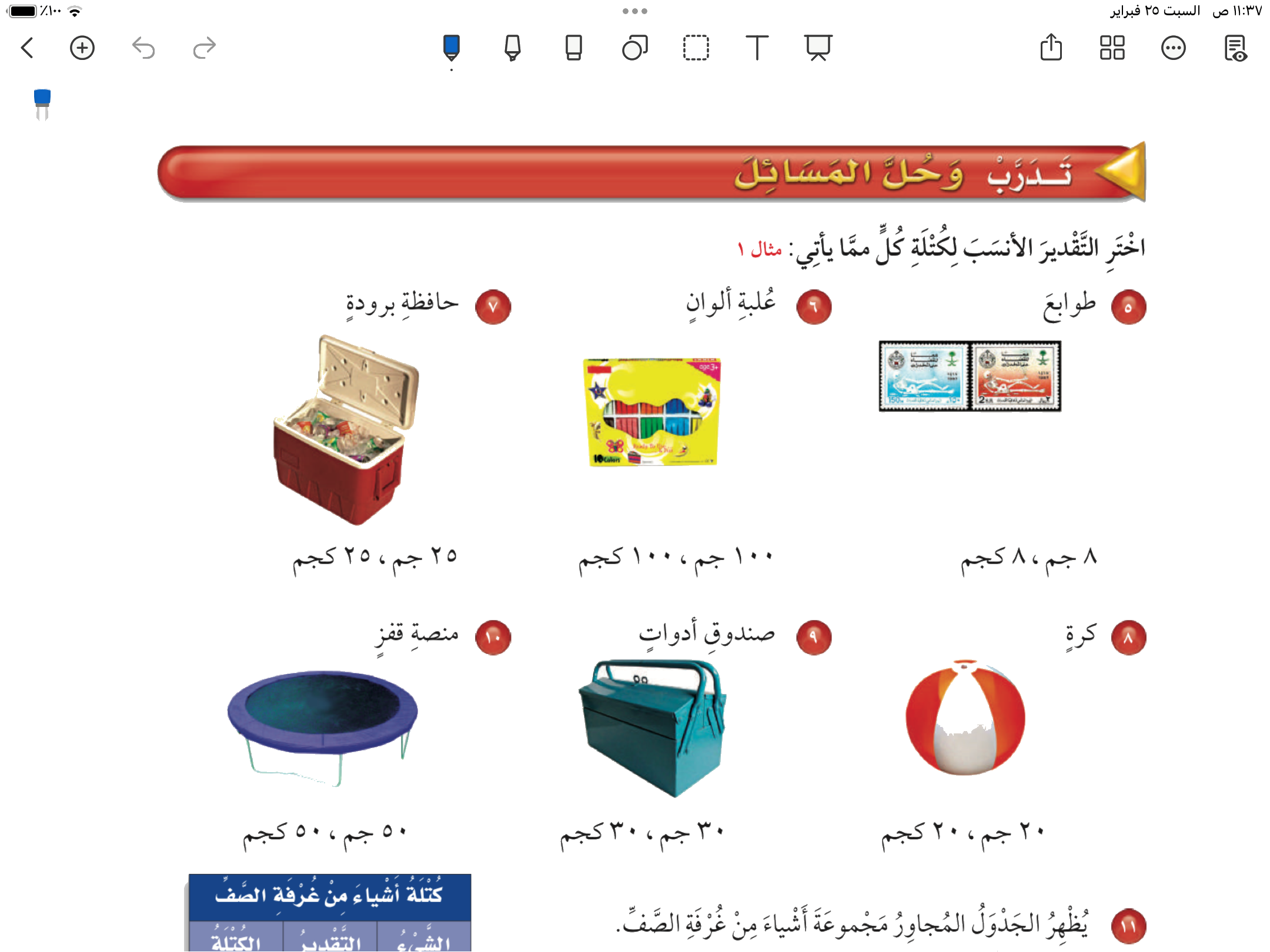 صفحة ٣٦
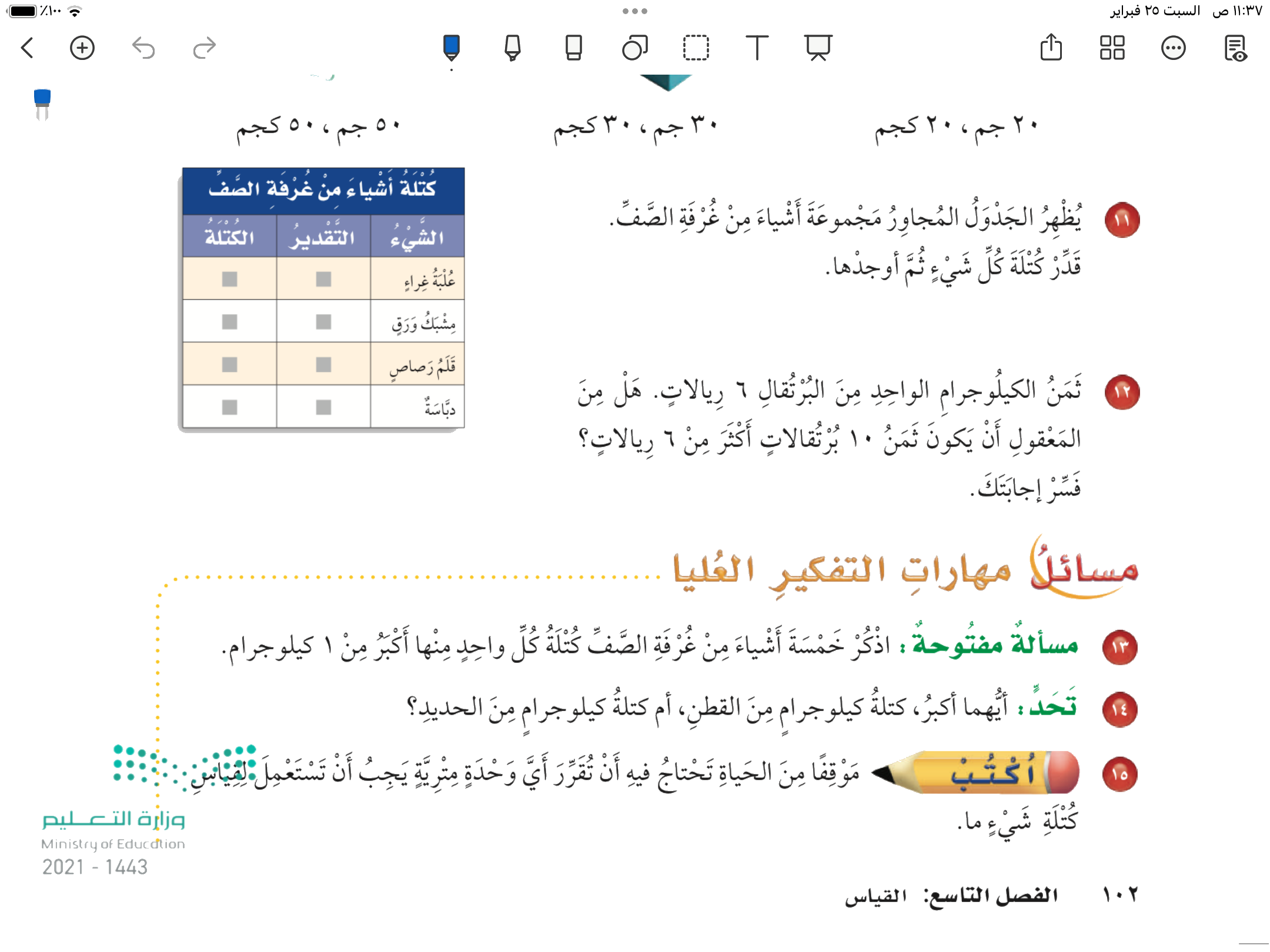 صفحة ٣٦
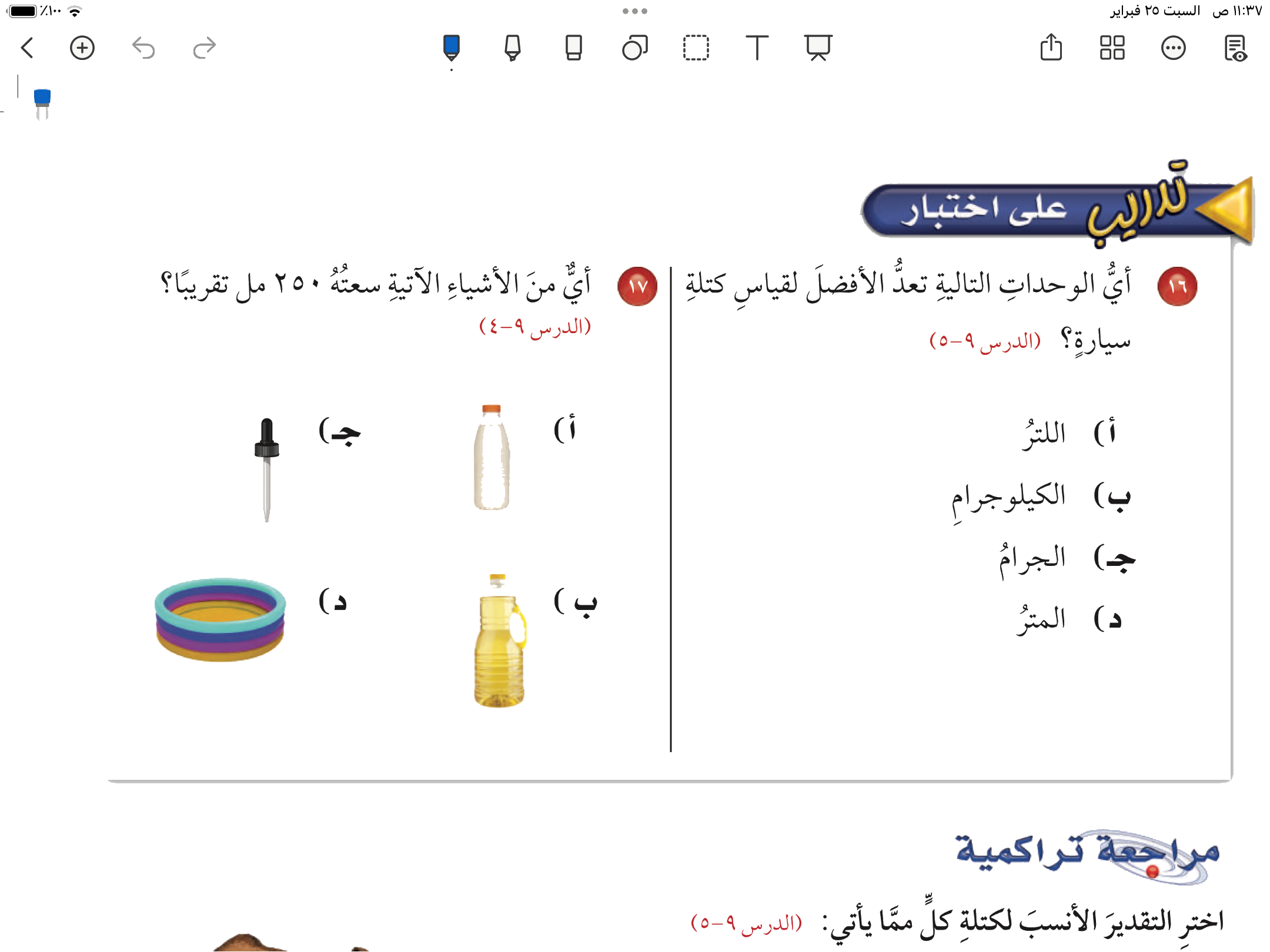 صفحة ٣٧